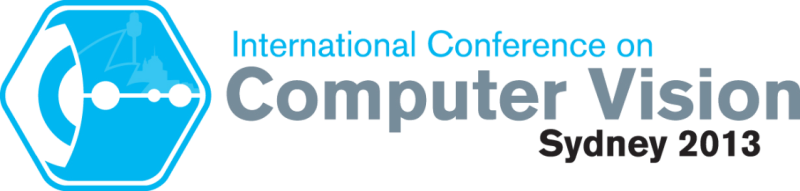 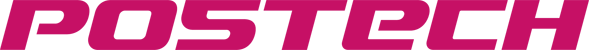 Orderless Tracking through Model-Averaged Posterior Estimation
Seunghoon Hong*     Suha Kwak      Bohyung Han

Computer Vision Lab.
Dept. of Computer Science and Engineering 
POSTECH
[Speaker Notes: Videos (qualitative results) are excluded from this file.]
Goal of Visual Tracking
Robust estimation of accurate target states through out an input video
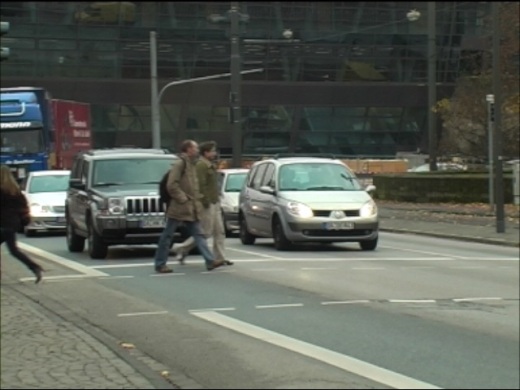 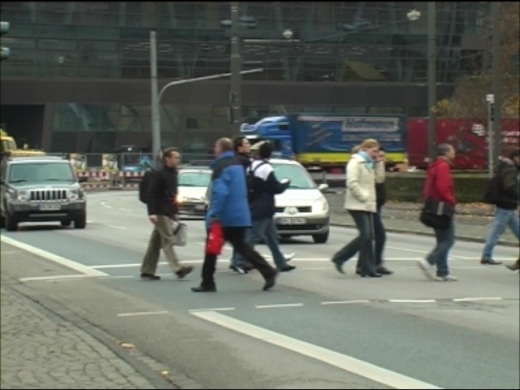 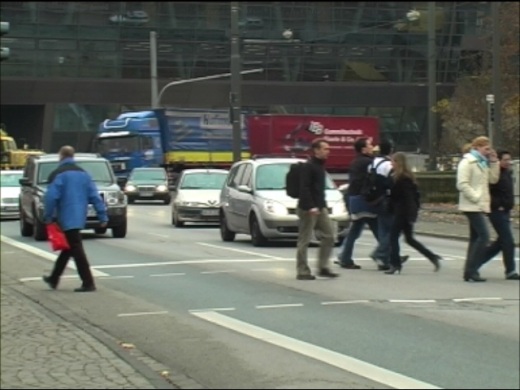 Bayesian Tracking Approach
Posterior estimation for the target states
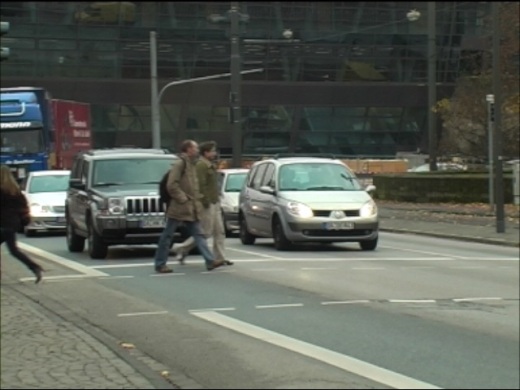 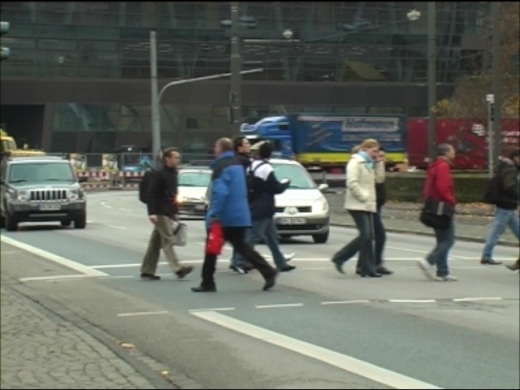 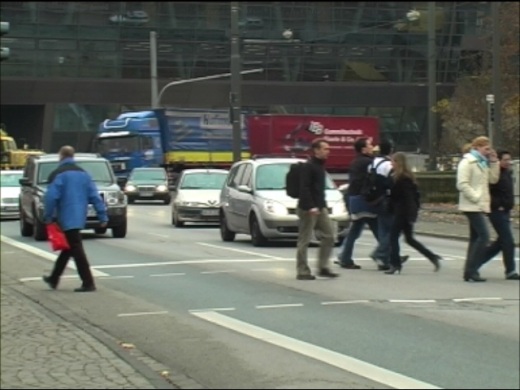 Image Space
s
s
s
State Space
x
x
x
y
y
y
Conventional Tracking Approaches
Sequential estimation of the target posteriors by a temporal order of frames
1
29
34
43
50
92
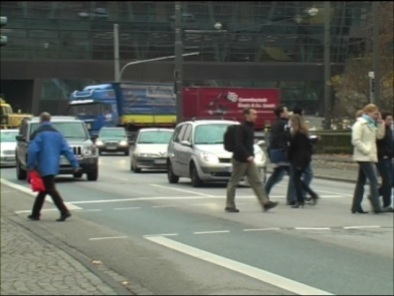 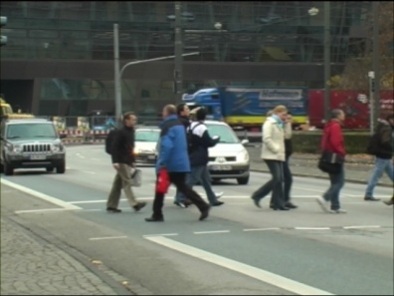 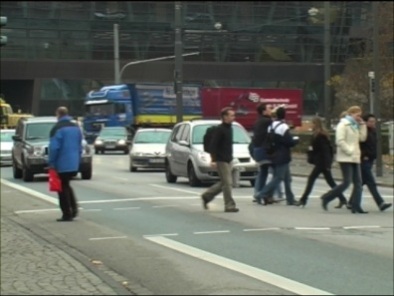 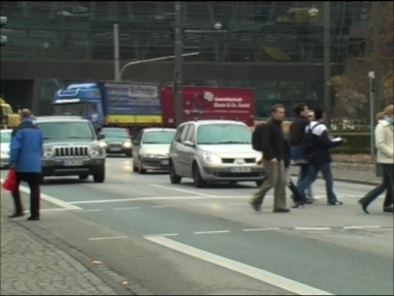 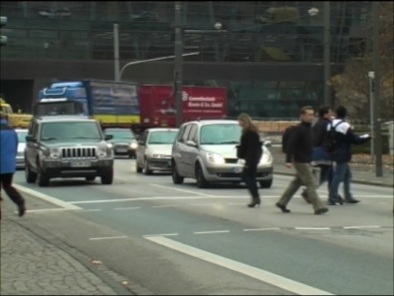 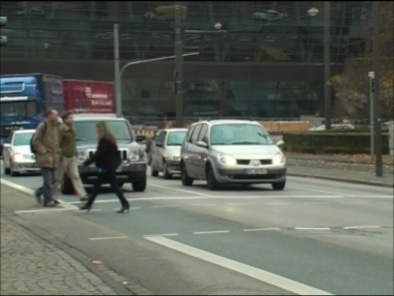 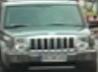 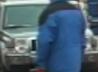 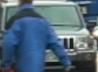 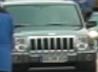 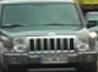 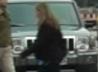 Our Approach
Tracking easy-to-track frames first by searching a suitable order of frames
1
29
34
43
50
92
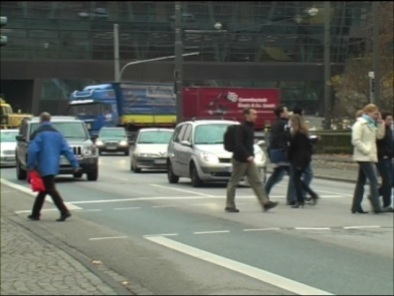 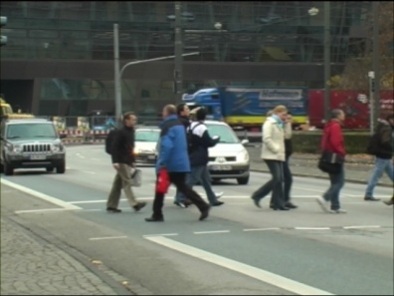 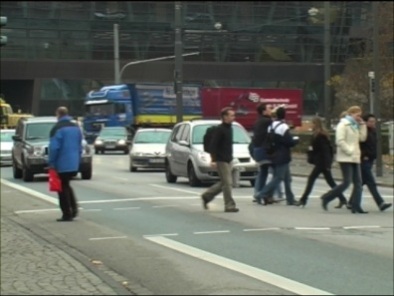 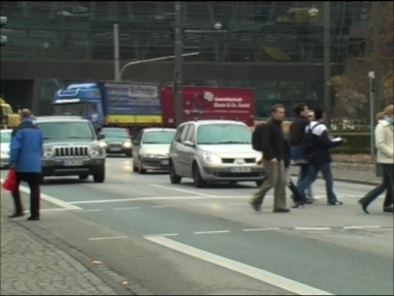 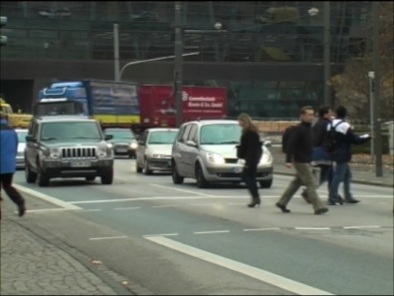 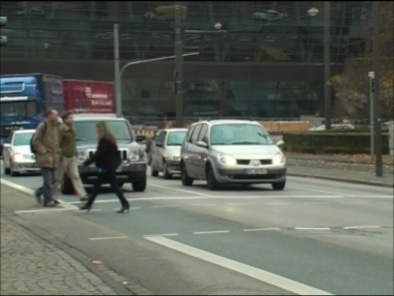 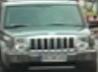 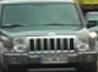 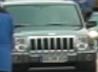 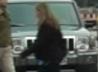 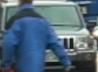 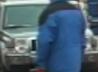 Overall Framework
2
3
1
…
…
Challenges
2
3
1
…
…
Challenge 1 : How to propagate posterior between arbitrary frames ?
Challenge 1 : How to propagate posterior between arbitrary frames ?
Challenge 2 : How to select the easiest frame to track next ?
Density Propagation
Density propagation by Bayesian Model Averaging
: tracked frames
: a remaining frame
Posterior propagation along each chain model
Prior for each chain model
Patch matching[1] 
and voting process
…
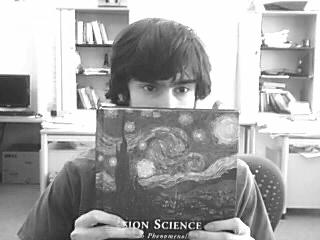 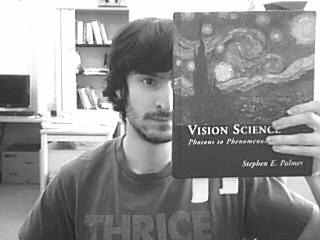 Matched patches
Vote to center
Sample 1
Voting map by sample 1
[1] S. Korman and S. Avidan. Coherency sensitive hashing. In ICCV, 2011
…
Aggregate all voting maps from samples, and generate propagated posterior.
Sample 2
Sample 3
Sample 4
…
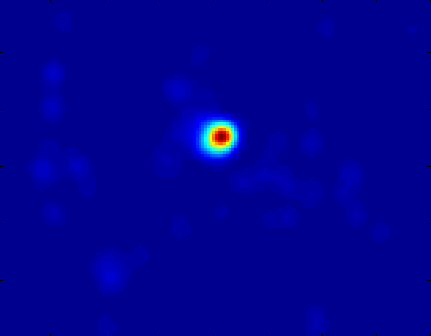 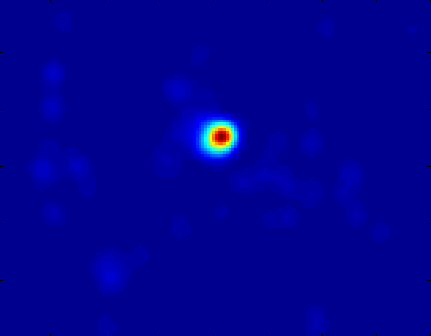 Identifying Subsequent Frame
Which frame is preferred to track next?
Remaining frame #1
Remaining frame #2
Remaining frame #3
s
s
s
x
x
x
y
y
y
AMBIGUOUS
Unique but uncertain mode in distribution
AMBIGUOUS
uncertain and multi-modal distribution
CLEAR
Unique and certain mode in distribution
Identifying Subsequent Frame
Measuring uncertainty by entropy
Target density
Divide state space into regular grid blocks
Marginalize the densityper block
Identifying Subsequent Frame
1. Calculate entropy     for all remaining frames
2. Select the subsequent frame    with minimum entropy
3. Infer the target location     in the newly tracked frame
4. Update the lists of    tracked and remaining frames
Identified Tracking Order
Occlusions
Identified tracking order
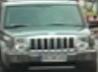 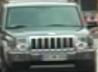 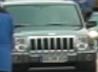 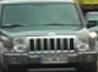 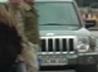 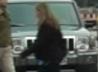 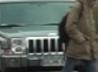 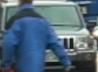 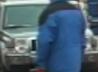 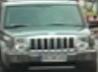 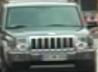 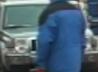 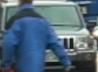 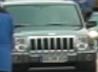 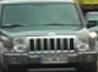 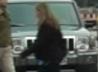 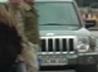 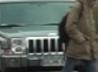 Temporal order
Identified Tracking Order
Shot changes
Identified tracking order
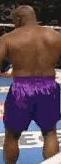 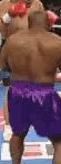 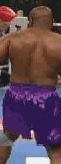 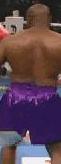 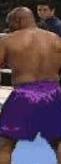 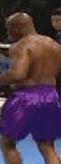 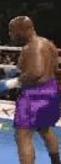 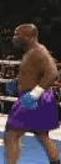 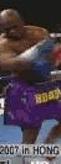 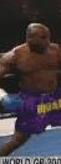 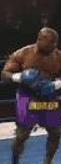 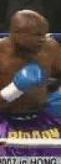 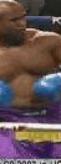 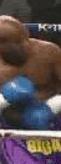 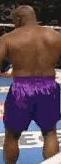 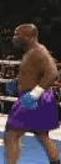 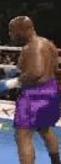 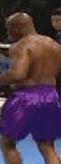 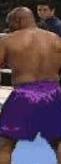 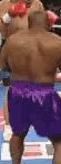 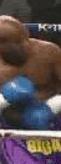 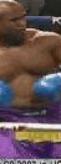 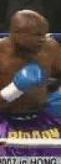 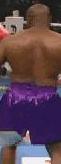 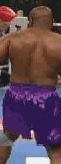 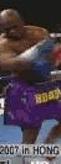 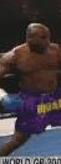 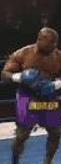 Temporal order
Computational Complexity
Efficient Hierarchical Approach
Key frame selection
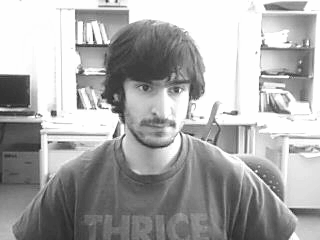 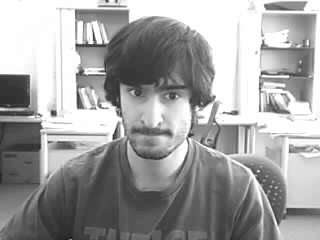 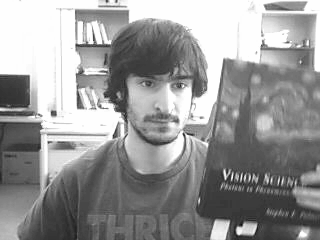 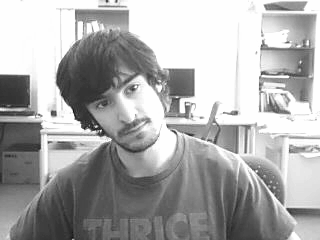 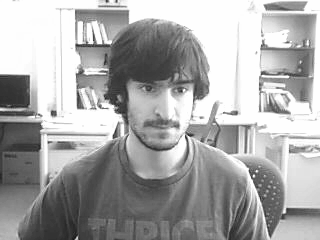 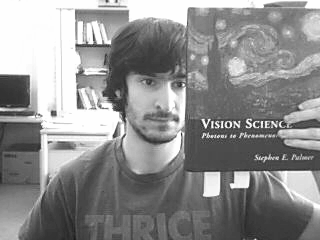 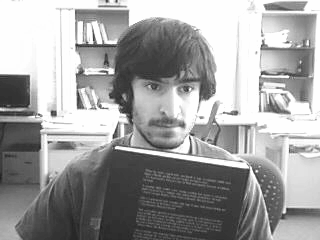 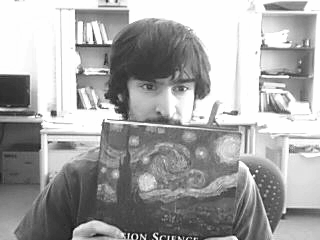 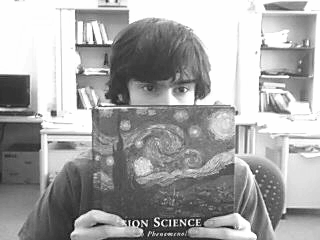 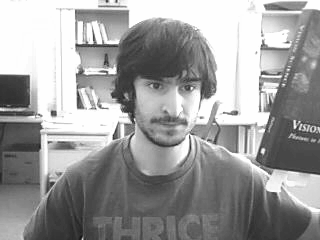 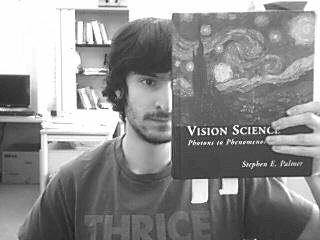 Tracking key frames by the proposed tracker
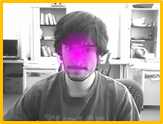 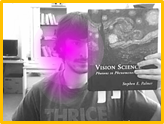 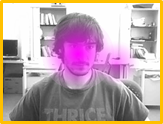 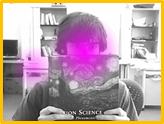 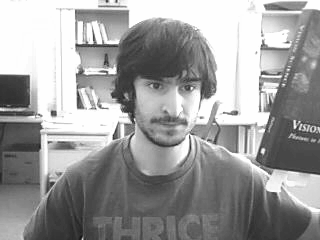 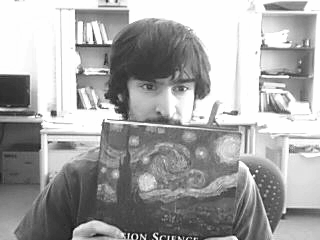 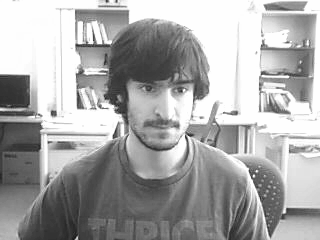 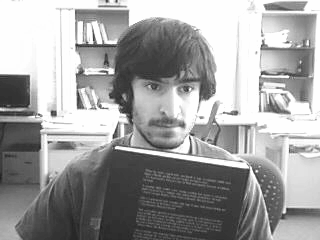 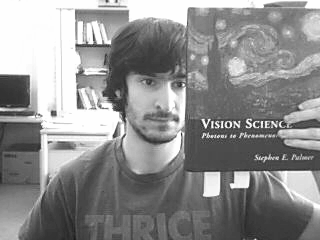 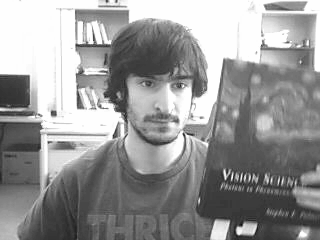 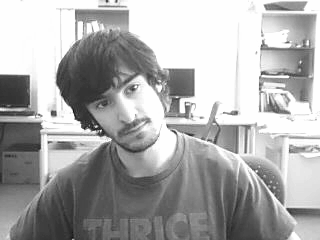 Propagate posteriors to the remaining frames
Key-frame Selection
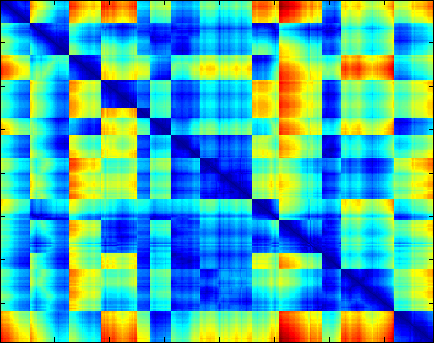 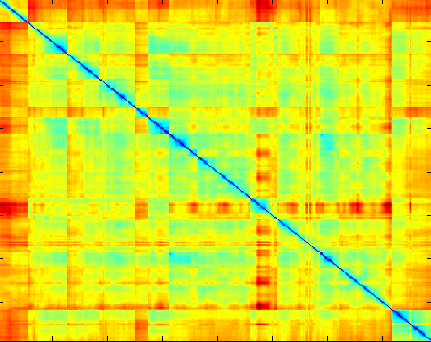 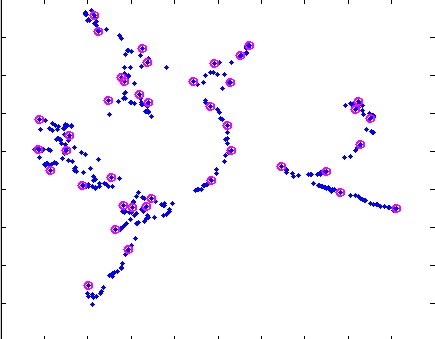 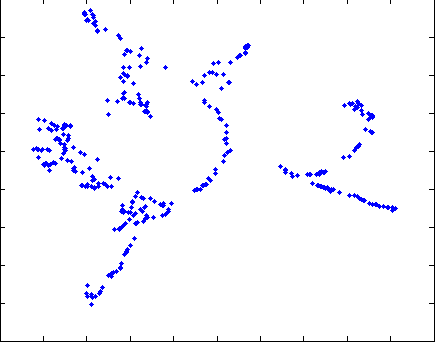 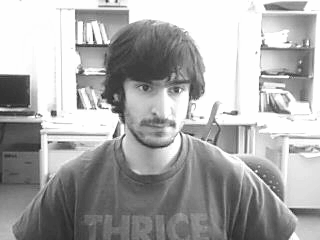 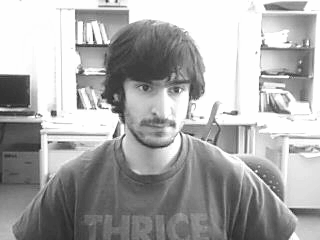 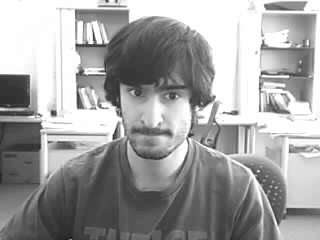 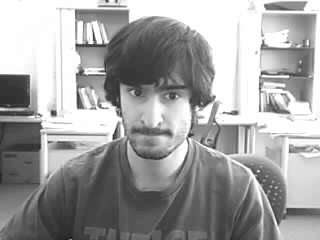 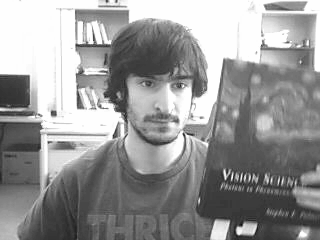 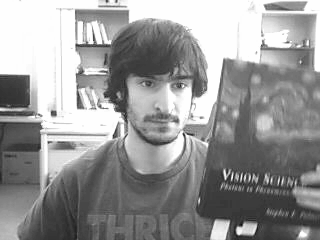 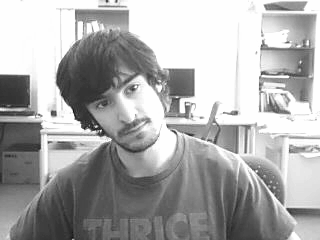 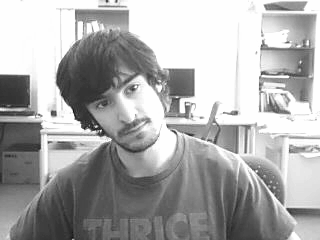 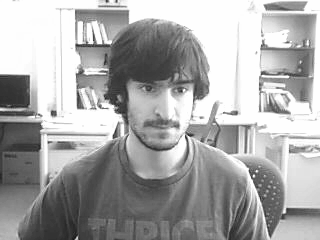 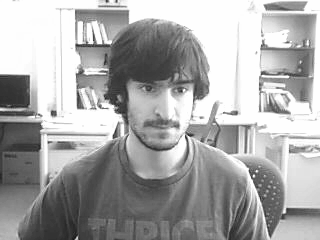 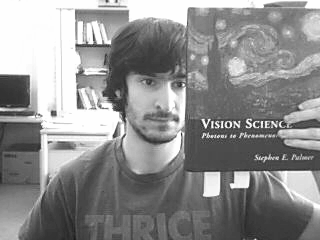 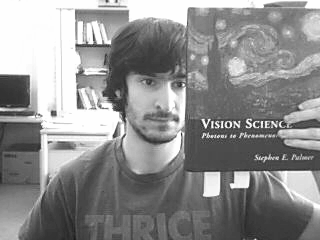 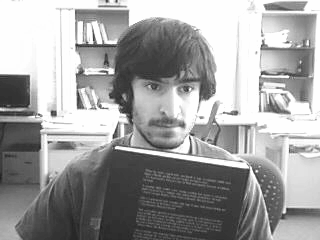 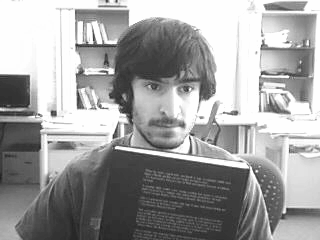 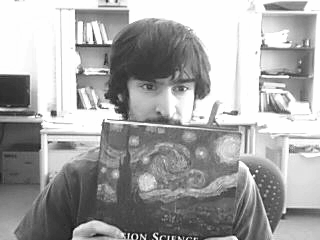 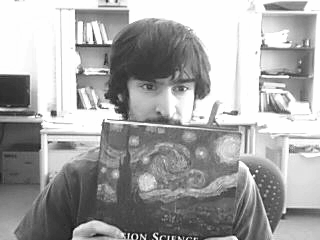 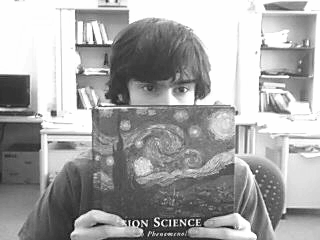 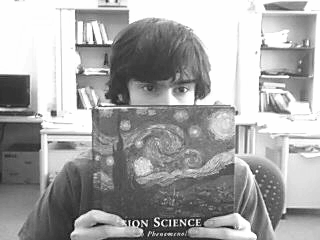 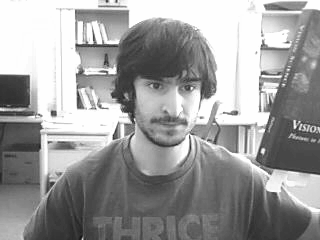 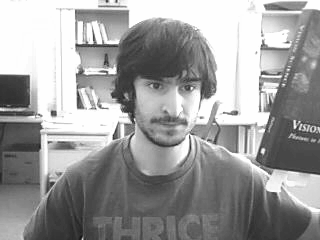 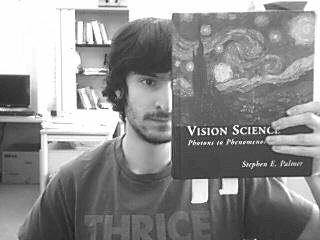 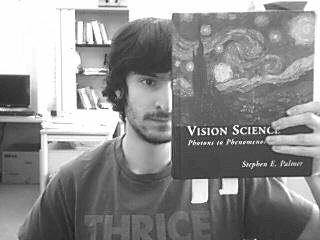 ISOMAP
Dissimilarities between all pairs of frames
Geodesic distances froma sparse nearest neighbor graph
Embedded frames
Posterior Propagation from Key to Non-key frames
Density propagation by
Patch-matching and voting
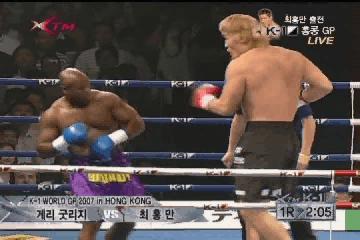 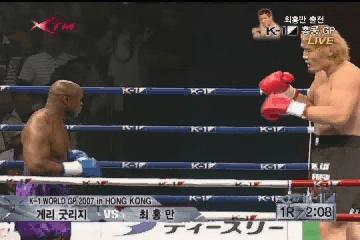 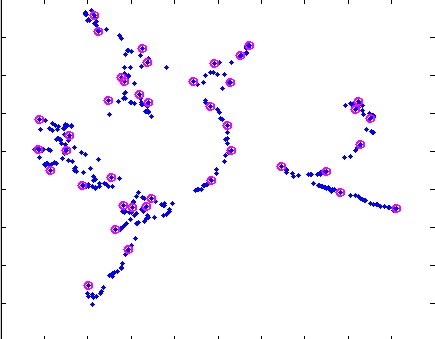 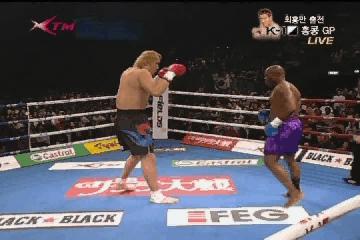 Quantitative Results
Center location error
Bounding box overlap ratio
Summary
Non-temporal offline tracking algorithm
Actively identifying a suitable  tracking order

Tracking by Bayesian model averaging
Robust to intermediate failures

Hierarchical tracking
Reducing empirical processing time significantly